How to Keep Working on my Multicultural Competence in a Divisive Cultural Climate
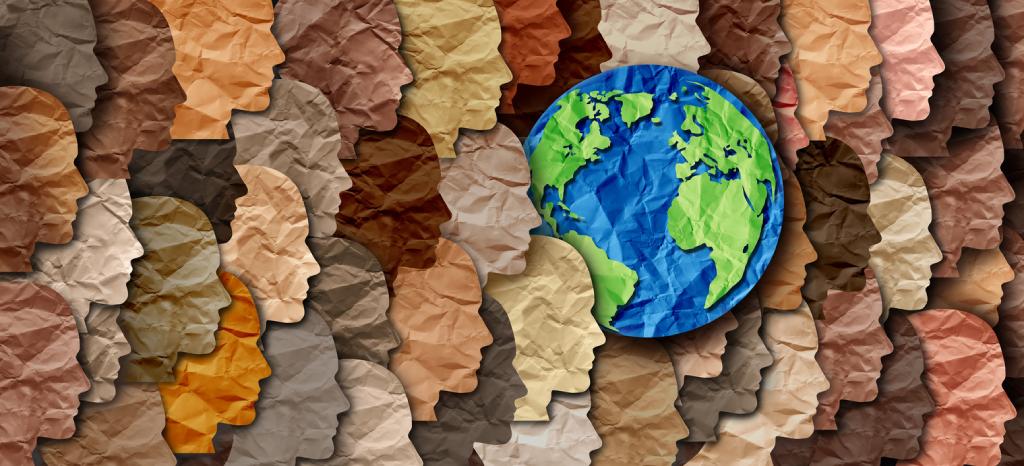 Dr. Carmen Cruz
Foster Youth Conference
April 6, 2023
Purpose
How to Keep Working on my Multicultural Competence in a Divisive Cultural Climate 
 
The purpose of this training is to provide a space for participants to engage in intentional self-reflection regarding their personal/professional work on multicultural competence. Presenter will review key concepts in the development of cultural competence and lead participants in an experiential learning exercise. Attention will be focused on personal/professional intersections, which impact the work we do with others, from a helper/healer perspective. Particular consideration will be devoted to continuing to develop insight about how personal intersectional cultural identity variables impact alliances. Lastly, participants will reflect on how the current divisive social, cultural and political climate influences their professional practice.
Frame
Impact of Cultural & Social stress

Multicultural Competence & Stimulus Value

Helper/Healer perspective

Personal/Professional intersections
How I hope we will experience the learning objectives…
Feel freedom in the learner and reflective role today

Engage in self-reflection from a curious, compassionate, open and challenging space

Share your knowledge about the challenges and joys of advocacy work

Refresher regarding your impact 

Intentionally choose how you will engage
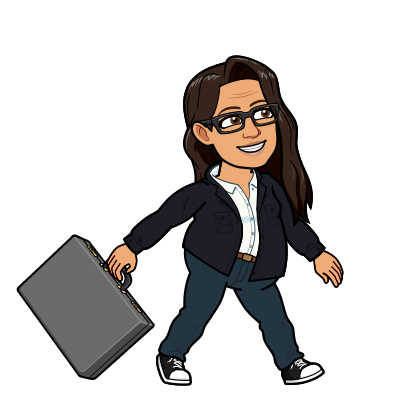 Why me as a presenter?
[Speaker Notes: Psychologist for over 25 years. Have sat with so many TWU students in pain and struggle. 
Mental health and identity trauma are two main things I’ve work in
Relational and interactive style
Want to be a role model

Led to my focus and purpose in being an educator, trainer, supervisor

Have been doing this prof over 20 years
Feel I was an activist since youth, for self and others
Paul story to celiac advocacy
Try to lead with compassion and education
Many micro and macro aggressions in my life (grad school)
I have also microaggressed – we are not immune
My personal identity variables (model for them)
Want to be a role model]
Triad Training Model Slide
Knowledge

Skills

Awareness/Attitudes

Triad Training Model (Pederson, 2000)
Multicultural Competence
Research indicates that the awareness component  of MC training may be most indicative of attaining multicultural competence.

The development of self-awareness through personal reflection and experiential training is a critical element of becoming multiculturally competent.
Process Model of Cultural Competence
Cultural Knowledge - Comprehensive knowledge base about culturally diverse groups
Cultural Awareness – Self-examination of one’s own biases towards other cultures, in-depth exploration of one’s own cultural background
Cultural Encounters – Direct engagement in face-to-face encounters with others from culturally diverse backgrounds, necessary for developing cultural competence
Cultural Desire – Motivation to want to (not, have to) engage in a process of being culturally aware, knowledgeable, and skillful 
Cultural Humility – A lifelong process of self-reflection and critique; being honest about what you know and don’t know, deep respect for others experience and perspectives 
Cultural Skills - Ability to perform culturally informed assessment, intervention, training/education, supervision, and research
[Speaker Notes: -   This is the foundational model for the workshop, and we will be working within all of the aspects of the model, and these overlap and mutually impact each other
AKS is foundational – much of what we learn in formal education and training – but also we go beyond this to understand it is a dynamic, lifelong process of growth that takes humility, desire, authenticity, vulnerability…
Campinha-Bacote - Transcultural C.A.R.E. Associates]
Givens by Cruz
Everyone’s a little biased

We don’t know what we don’t know until we know it

Meeting people with compassion for their lived experience works

The singlemost effective way to eradicate bias is one on one connection

Must learn our stimulus value
Safety VS Comfort
[Speaker Notes: We always want safety in the group, but we don’t always want comfort. Discomfort happens at the learning edge of our comfort zones, where we are most likely to gain new understanding from our experiences. Conflict of understanding pushes our comfort zones and is a necessary and beneficial part of the dialogue process. It is our job as participants in this dialogue to turn conflict and discomfort into learning and growth for everyone. One of our first steps in this direction involves creating a safe environment where we can push our comfort zones and challenge ourselves to learn and grow.]
Safety vs. Comfort
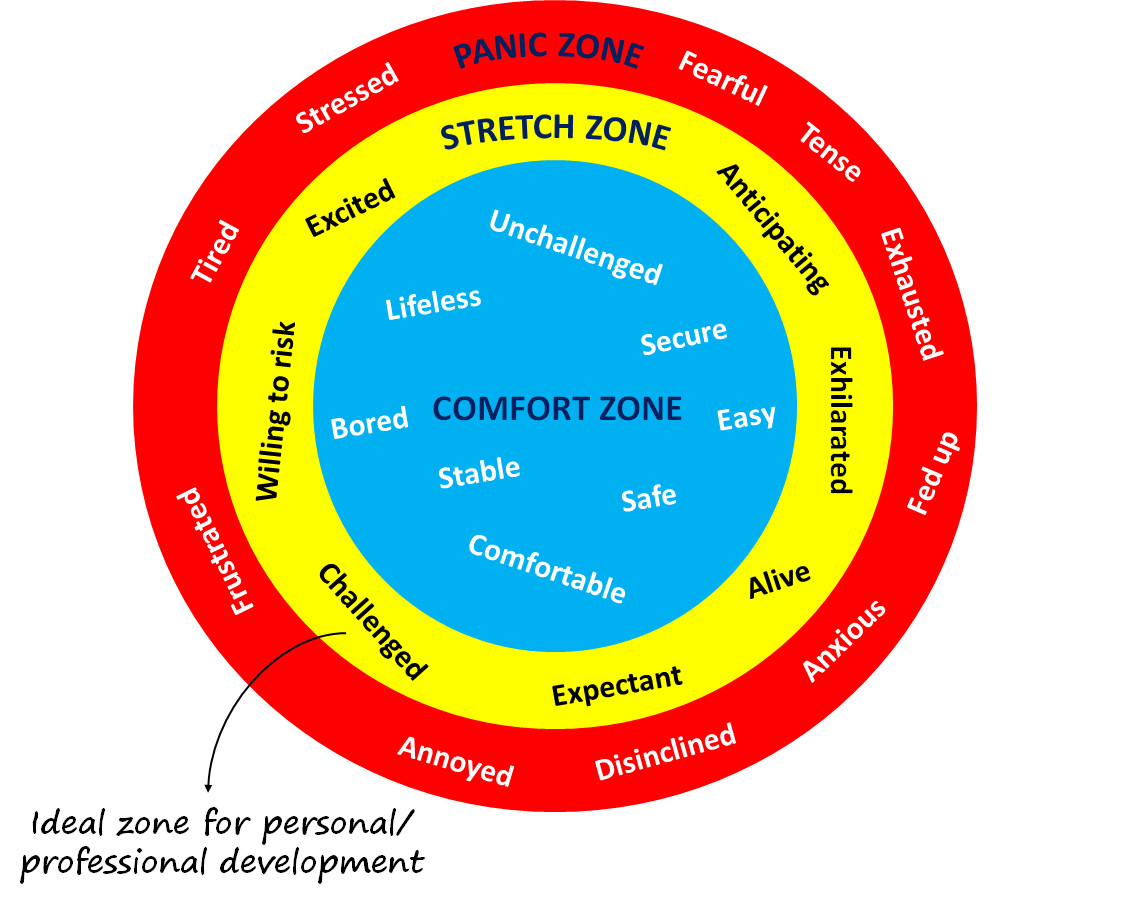 [Speaker Notes: We always want safety in the group, but we don’t always want comfort. Discomfort happens at the learning edge of our comfort zones, where we are most likely to gain new understanding from our experiences. Conflict of understanding pushes our comfort zones and is a necessary and beneficial part of the dialogue process. It is our job as participants in this dialogue to turn conflict and discomfort into learning and growth for everyone. One of our first steps in this direction involves creating a safe environment where we can push our comfort zones and challenge ourselves to learn and grow.]
Vulnerability…
We ask the kids and adolescents to be vulnerable, so we need to step up also.
Inspirational Quote Slide
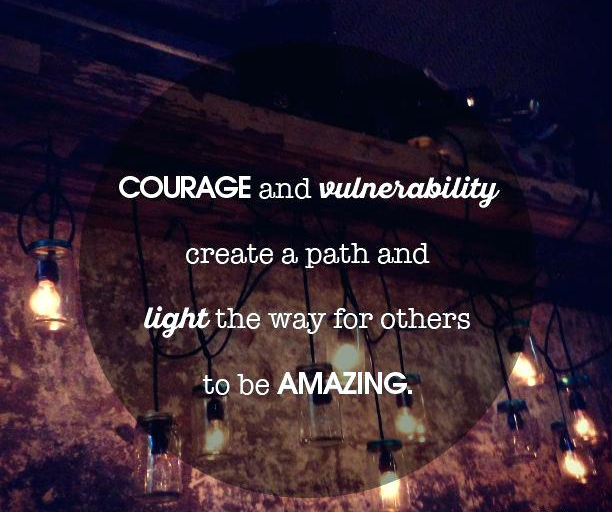 Impact Slide
IMPACT 			IMPACT
OF 					OF
CULTURAL 			PANDEMIC 
CLIMATE
[Speaker Notes: Reflect on how the last 5-10 years have impacted you. 
What are the first few descriptors you thought about?]
Intersectional concepts within cultural/social/political stress
Power
Gender (women, Trans/NB)
Race
Skin tone/Colorism
Sexual orientation
Religion
Social class/income
Ability & Health status
Immigration/Citizenship status
Audre Lorde Quote Slide
Reflection Exercise Slide
Reflection…
Write 2-3 reflections about what you have been feeling since this talk started
My Reflections Review Slide
My reflections…

-This work is so hard
-Complex
-Must hold multiple truths
-WE HOLD SO MUCH
	Check in with one another
-Secondary trauma
-Compassion Fatigue
-Still hopeful
Awareness Question Slide
How am I really working on my multicultural awareness and competence?
Four Corners
Of the four people profiled, whose life would you choose to live if you had to choose one?
Breakout Content Exercise Slide
Experiential Activity
SMALL GROUPS WITH OTHERS

What are some ways your agency is discussing current cultural and social stressors among the staff?

What are some ways your agency is responding to current cultural and social stressors to your constituency?

What do you want to be different in your agency?
Karen Lang Quote Slide
“Isolation is the glue that holds oppression together.”
				~Karen Lang
					Feminist scholar


Radical psychiatry: Central principle is that psychiatric problems are manifestations of alienation as a result of oppression
Being Relational in a Non-Relational World
Hard wired/Biology
Empathy, connection, others/self

Culture/Society
Independence, autonomy, self







Everyone suffers, the dominant and minority group
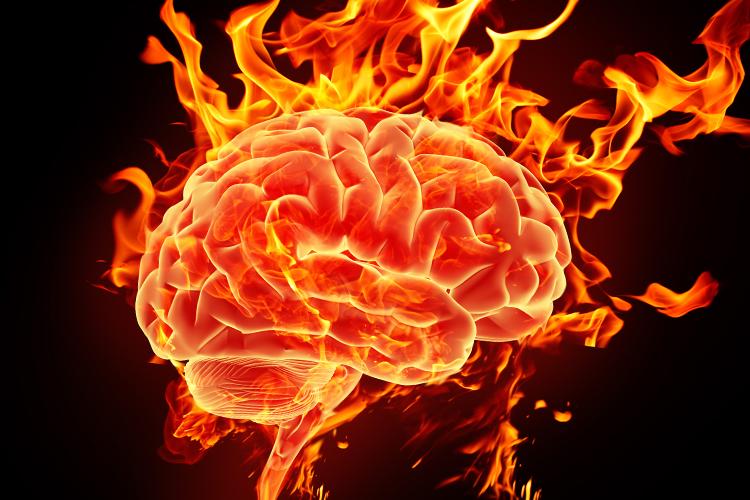 Relational Neuroscience Concepts
SPOT Theory (social pain overlap theory) Eisenburger/Leiberman research

SOCIAL PAIN IS REAL PAIN!  “US VS. THEM”
Social exclusion and physical pain share the SAME pathway in the dorsal anterior cingulate part of the brain!
This part of the brain is stimulated when we “perceive” social exclusion
Cultures that value separation/individuation and competition have the potential to increase minority stress and pain
STRESS
Low or moderate stress enhances plasticity and learning
Chronic stress leads to “wear and tear” = bad for the brain
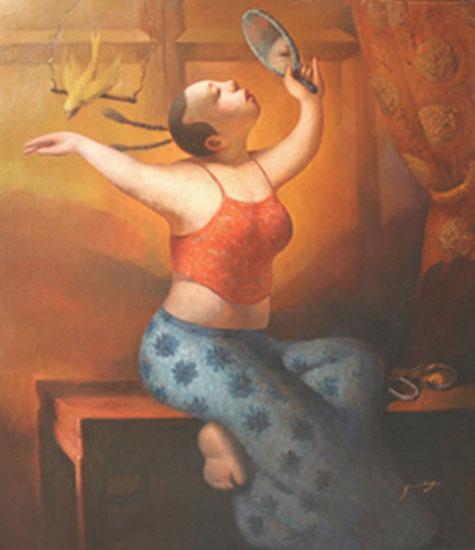 Parent Identity
Age
Ethnicity
Gender Identity
Race
Neurodiversity
Relationship Status
Education
National Origin
Size/Appearance
Sexual Orientation
Social Class
Regional/Geographic
Sex
Dis/Ability
Religion/Spirituality
OUR DIVERSE SOCIAL IDENTITIES
[Speaker Notes: -Each identity has more or less social value and/or power
-WHAT IS YOUR STIMULUS VALUE????
Each identity has cultural values within that are more or less seen as valuable, leading privilege and marginalization/oppression
Self-identification; respecting that we each use our own terms to identify ourselves
Identity is changeable and fluid; saliency changes based on context

What is diversity?
	-broad inclusive definition (e.g., race/eth, SES, sexual orientation, sex, family system, 
	nation/region of origin, religion, spirituality, disability, body size/shape, age)
 
These parts of ourselves/parts of our identity create our Cultural Filter/Lens and color how we see the world; it is important to learn about your own filter so that you can recognize it and learn to take it off at times and try on other filters/points of view when dealing w/people different than yourself as a way to increase understanding
 
What else creates our Cultural Filter/ where do we learn messages about ourselves and other groups?
	-media, family, church, school, family, peers, gov’t]
Positionality Question Slide
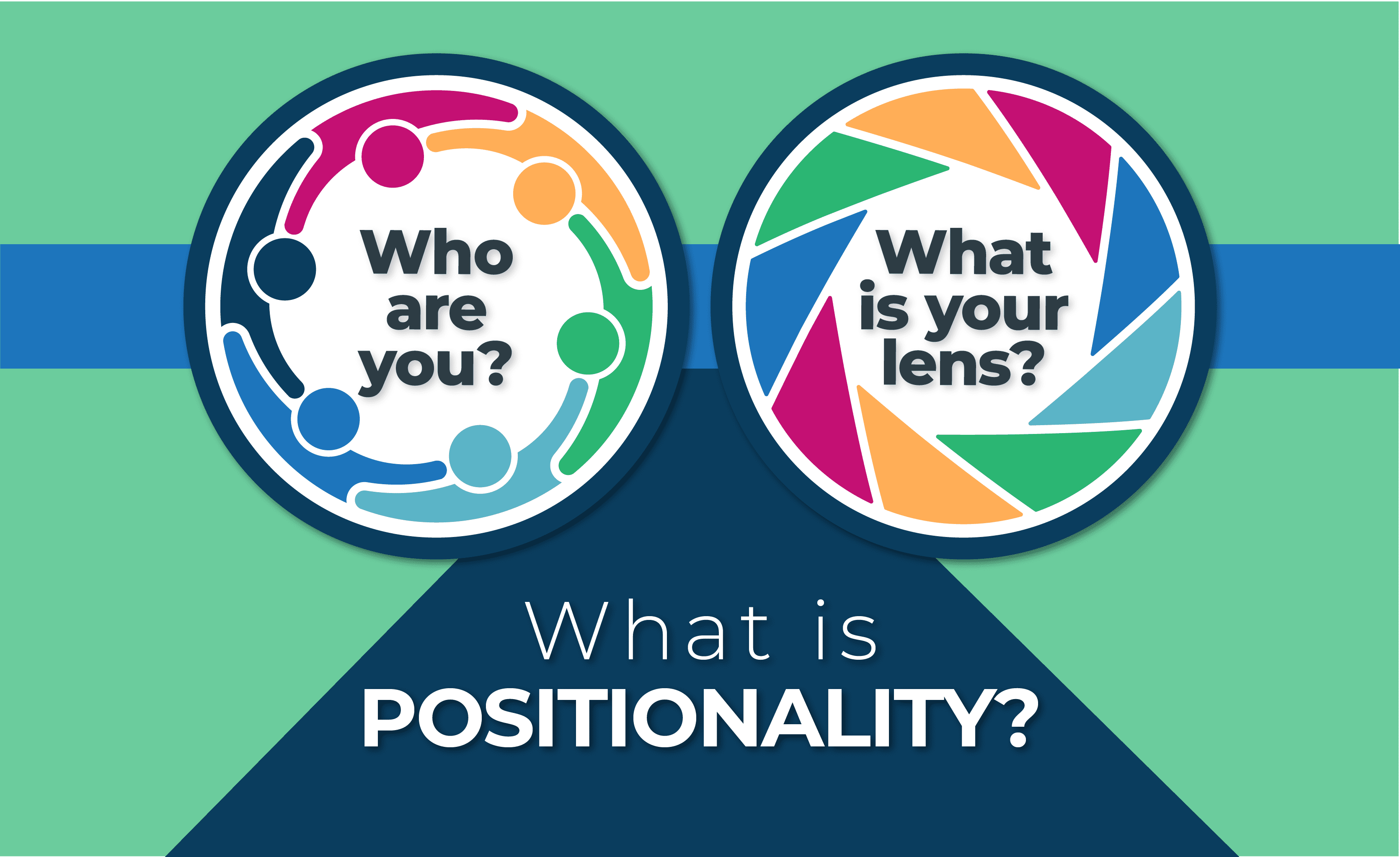 [Speaker Notes: https://engineerinclusion.com/what-is-positionality/
Positionality is the social and political context that creates your identity and how your identity influences and biases your perception of and outlook on the world. 
Positionality affects research, teaching, leading, policymaking, as well as common interactions.]
Wheel of Power/Privilege Slide
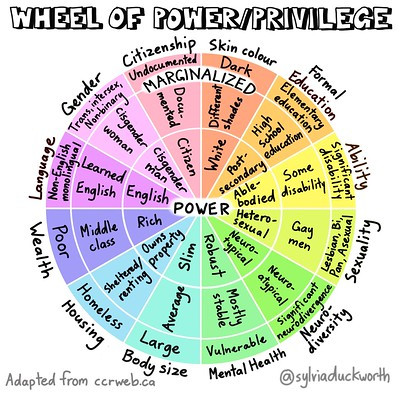 Intention and Impact Slide
Intention 


	



Impact
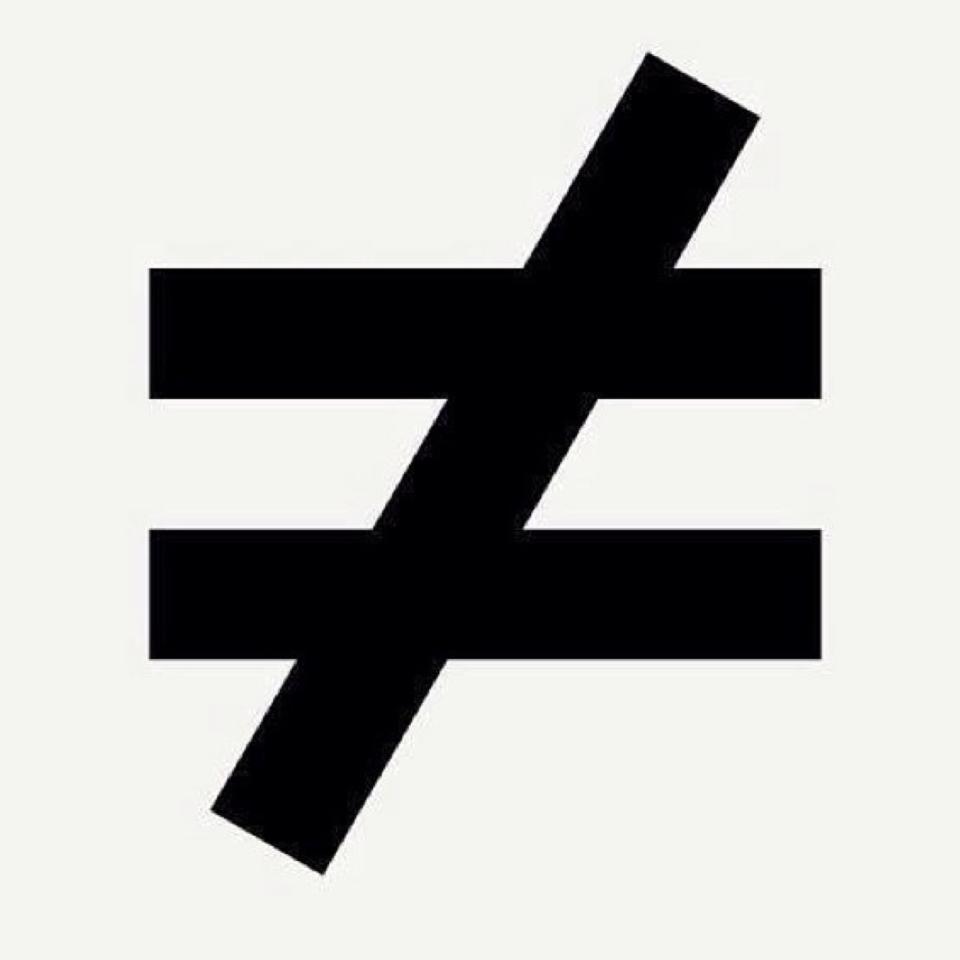 [Speaker Notes: Story about young man at twu…smartest hispanic I ever met…
How do we hold minority fatigue with majority good intention?
Advocacy comes from a personal identity we hold or because it matters for some reason…so we are motivated.]
What gets in the way?
DOUBT

DRAINED
DOUBT
Navigating with fear
Don’t want to use the wrong words
Don’t want to be uncomfortable
Don’t want to make a mistake
Not believing it applies to you
You really believe things are equitable in society
Privilege identity fragility- this pains me too much to think about
[Speaker Notes: Everyone feels fear. Not everyone chooses courage.]
Fear/Courage Slide
DRAINED
Minority fatigue
Lifelong microaggressions
Lack of adequate self-care, too much other care
Desire to give up
Tired of history repeating itself
Not seeing any potential for improvement
Anger, hopelessness, frustration
Just damn over it
DOUBT or DRAINED
Did you feel yourself more in doubt or drained? Or even a little of both?

LIFE STRESSORS FOR ALL!!!
Cultural stress, personal stress, commutes, work demands, family roles, eating well, etc. 

Conflict and divisiveness can arise given people are in different places within the same system.
What do we do when doubtful or drained?
Numbing/Binging behaviors
Avoidance of true connection
Escapism
Take out our stress on others
Lack of adequate self and other care
[Speaker Notes: All of us have life stress!!!]
Self-care